MIT 3.071Amorphous Materials14a: Candy Fiber Drawing
Juejun (JJ) Hu
hujuejun@mit.edu
Glass blowing in the classroom? Hmm… probably not a good idea
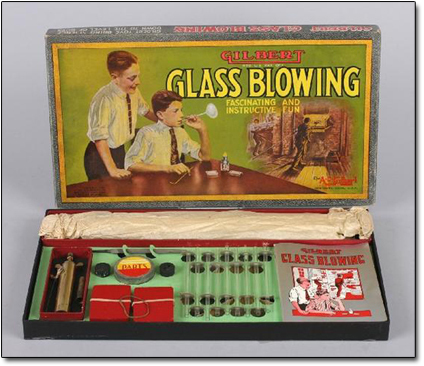 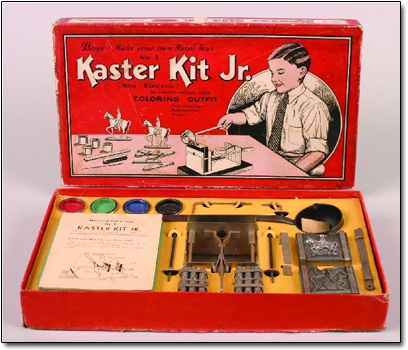 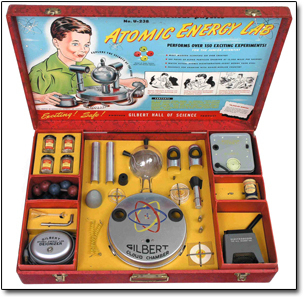 Gilbert Glass Blowing Manual
Candy glass
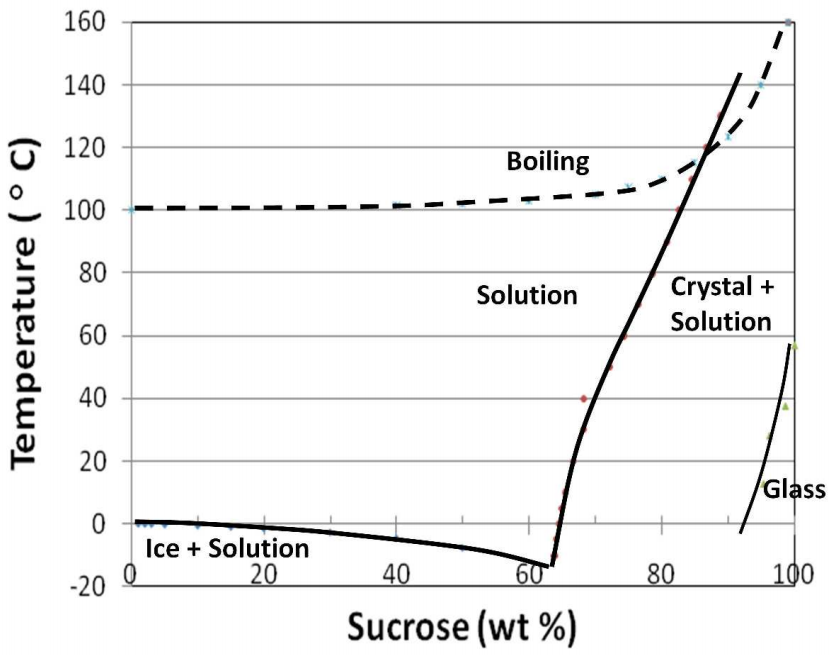 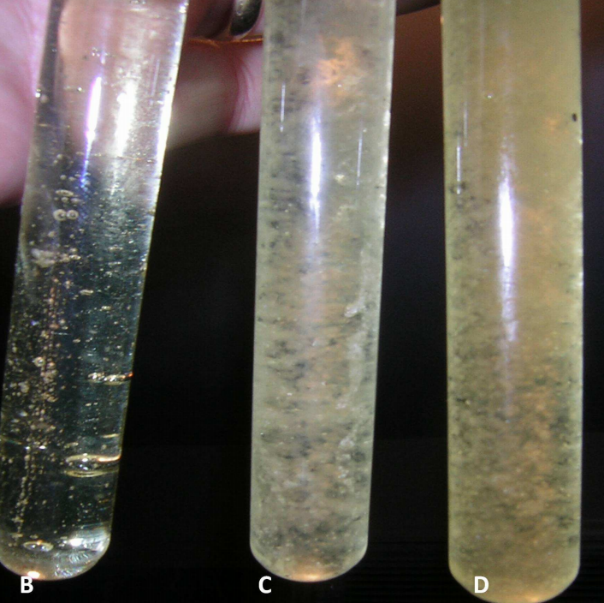 Clear candy glass
Crystallized candy glass
Mater. Res. Soc. Symp. Proc. 1233, 1233-PP03-06 (2010)
Candy glass
Hard candy: sugar glass
Rock candy: large crystals of sucrose
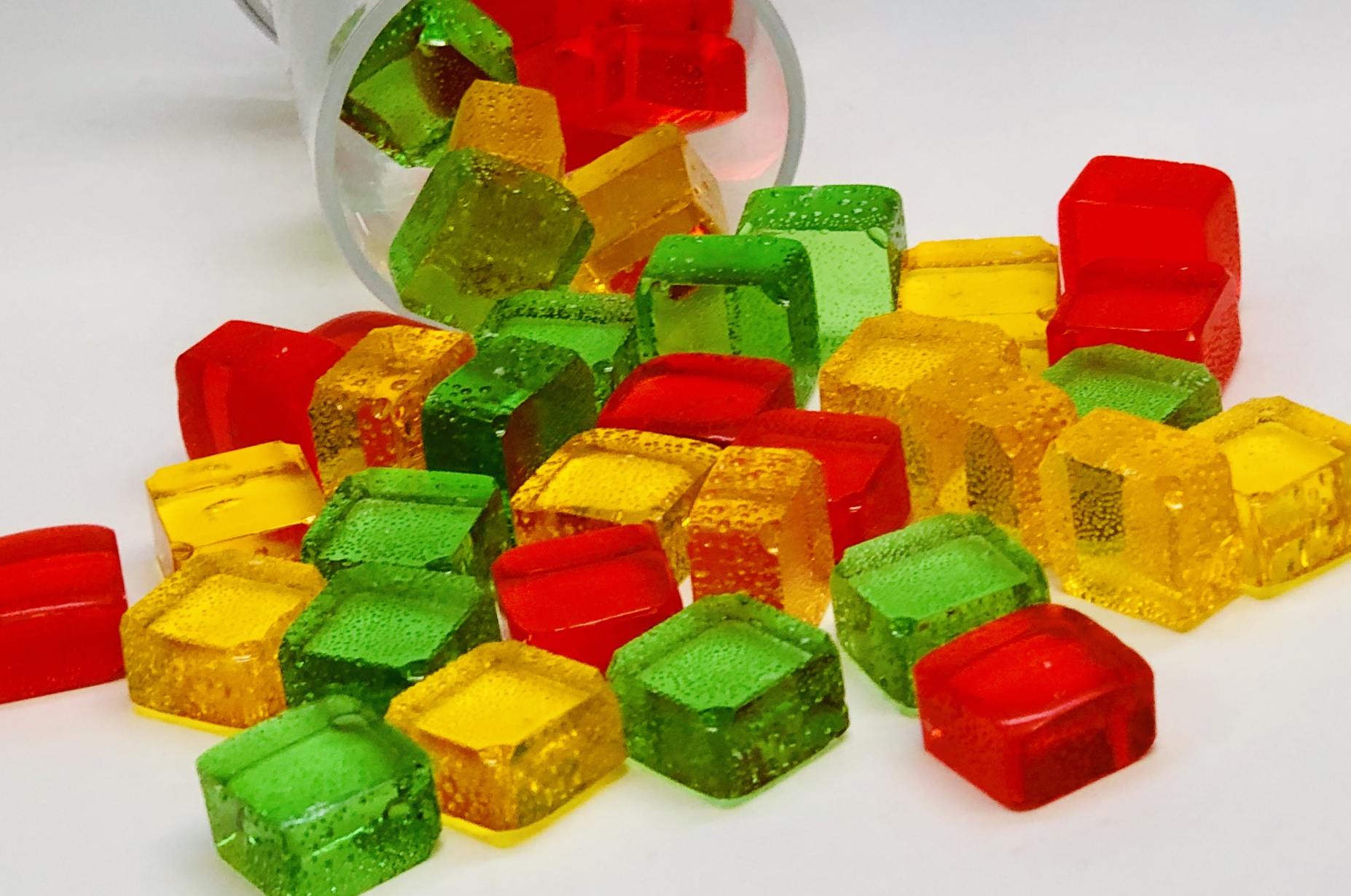 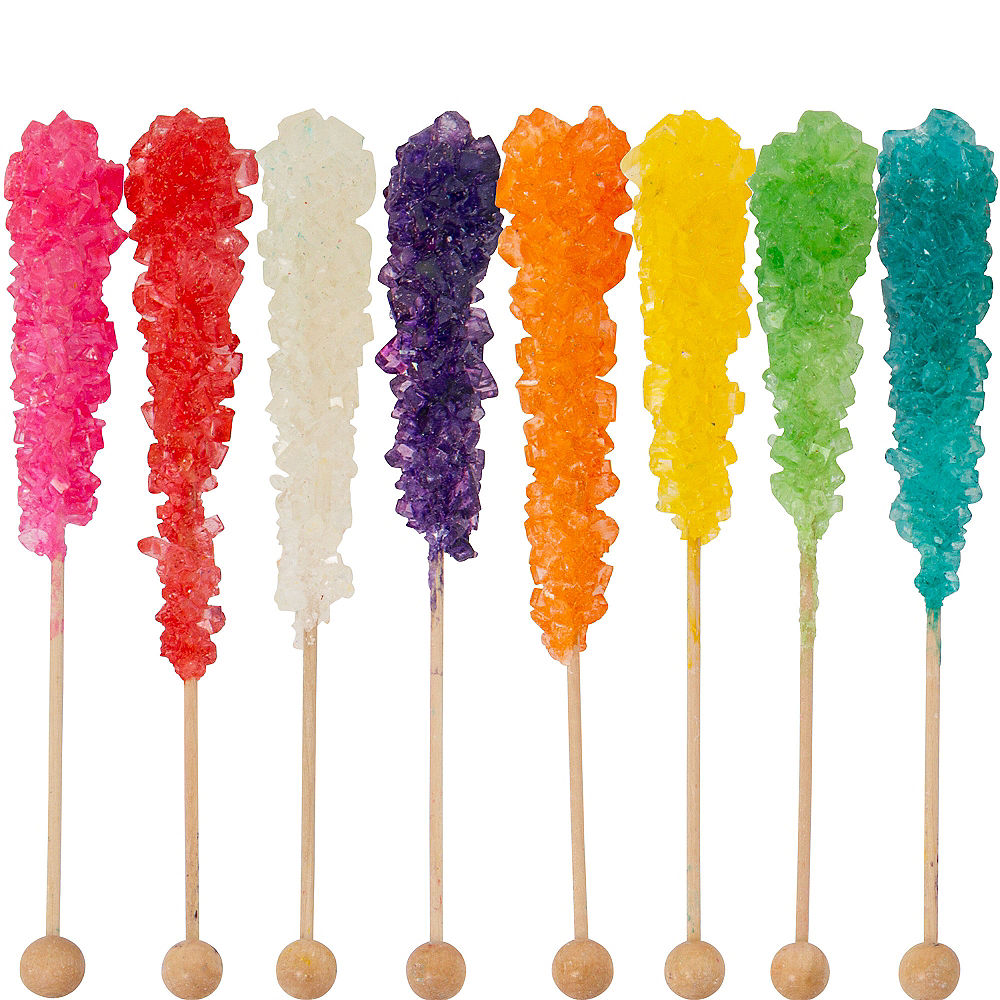 Hard candy
Rock candy
Deep fried toffee (candy fiber!) banana
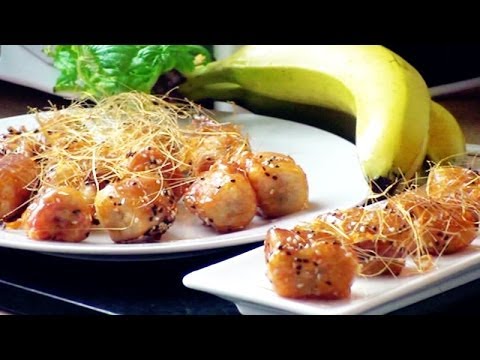 Cuisine Journal of Yangzhou University 19, 35 (2002)
Sweet: 3-D printed sugar glass
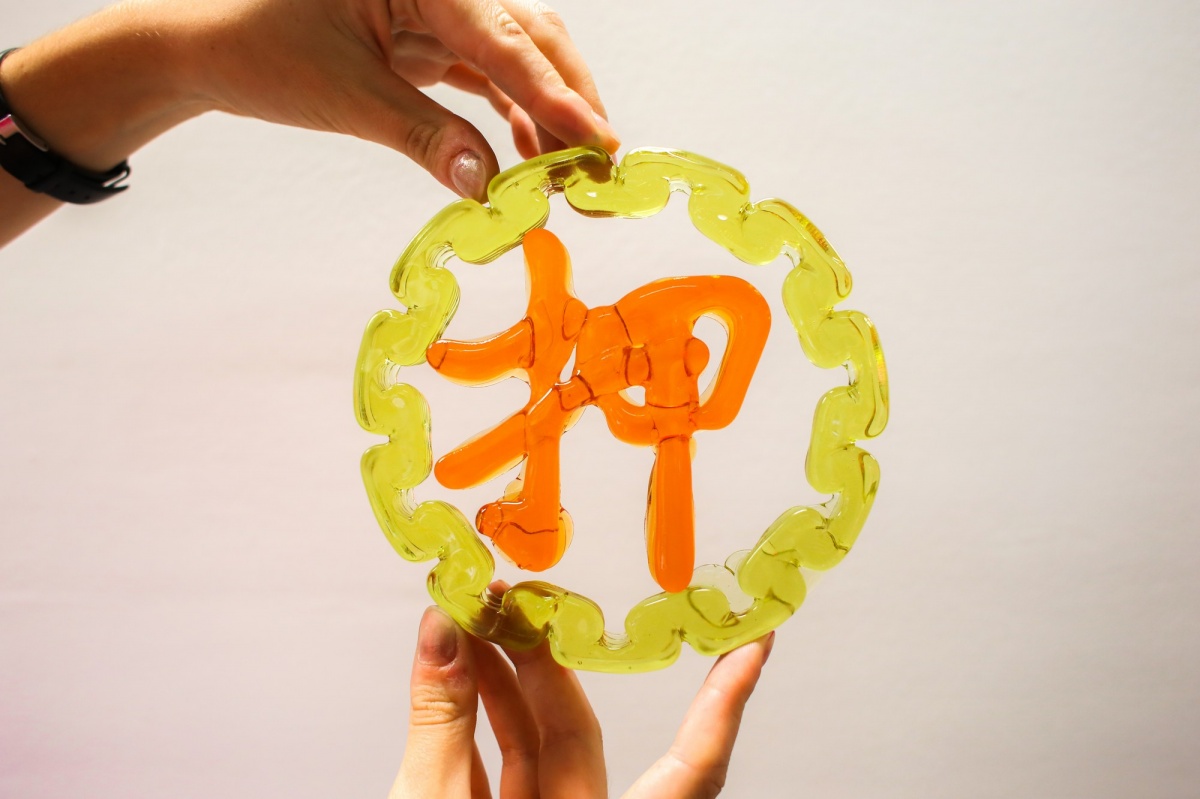 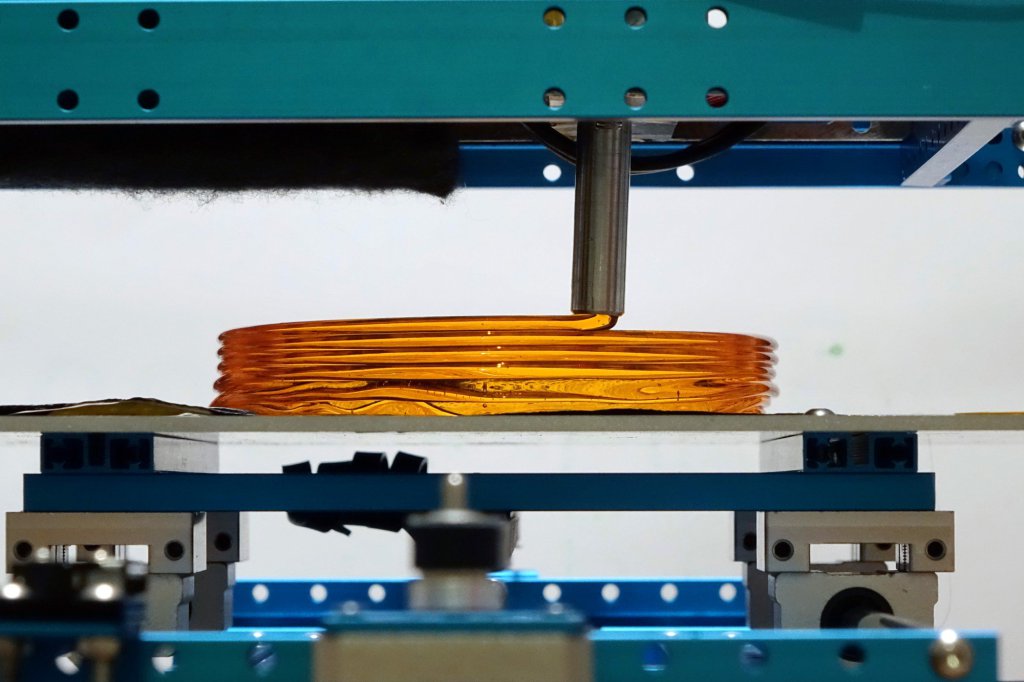 http://www.victorleung.info/post/aavs-2016-sweetest-cnc-machine/
Acknowledgement
International Materials Institute for New Functionality in Glass, Lehigh University
Glass Education for Students, Teachers & General Public
Yifei Zhang for design and assembly of the candy fiber drawing tower